И.В. Урупа, Е.В. Рябева, Р.Ф. Ибрагимов, Е.Э. Лупарь
Национальный Исследовательский Ядерный Университет «МИФИ», кафедра «Прикладная ядерная физика»
Восстановление энергетических распределений нейтронных источников спектрометрическим стендом на основе монокристаллического сцинтилляционного стильбена
Доклад в рамках научно-технической конференции «Ядерное приборостроение: история, современность, перспективы»
АО «СНИИП» 25.10.2022-27.10.2022
Цель, задачи
Цель:
Восстановление энергетических распределений нейтронов источников генерирующего типа на основе реакций D-T, D-D, радиоизотопных источников нейтронов на основе реакции (α,n) с помощью разработанного спектрометрического стенда на основе сцинтилляционного детектора с возможностью нейтрон-гамма разделения по форме импульса (Pulse Shape Discrimination, PSD)
Задачи:
Измерения аппаратурных спектров нейтронного и гамма-излучений на площадках НИЯУ МИФИ, АО «СНИИП»
Восстановления спектров нейтронов по показаниям аппаратурных спектров
Анализ результатов восстановления. Сравнение с теоретическими/эталонными данными
Физические принципы, положенные в основу нейтрон-гамма разделения по форме импульса
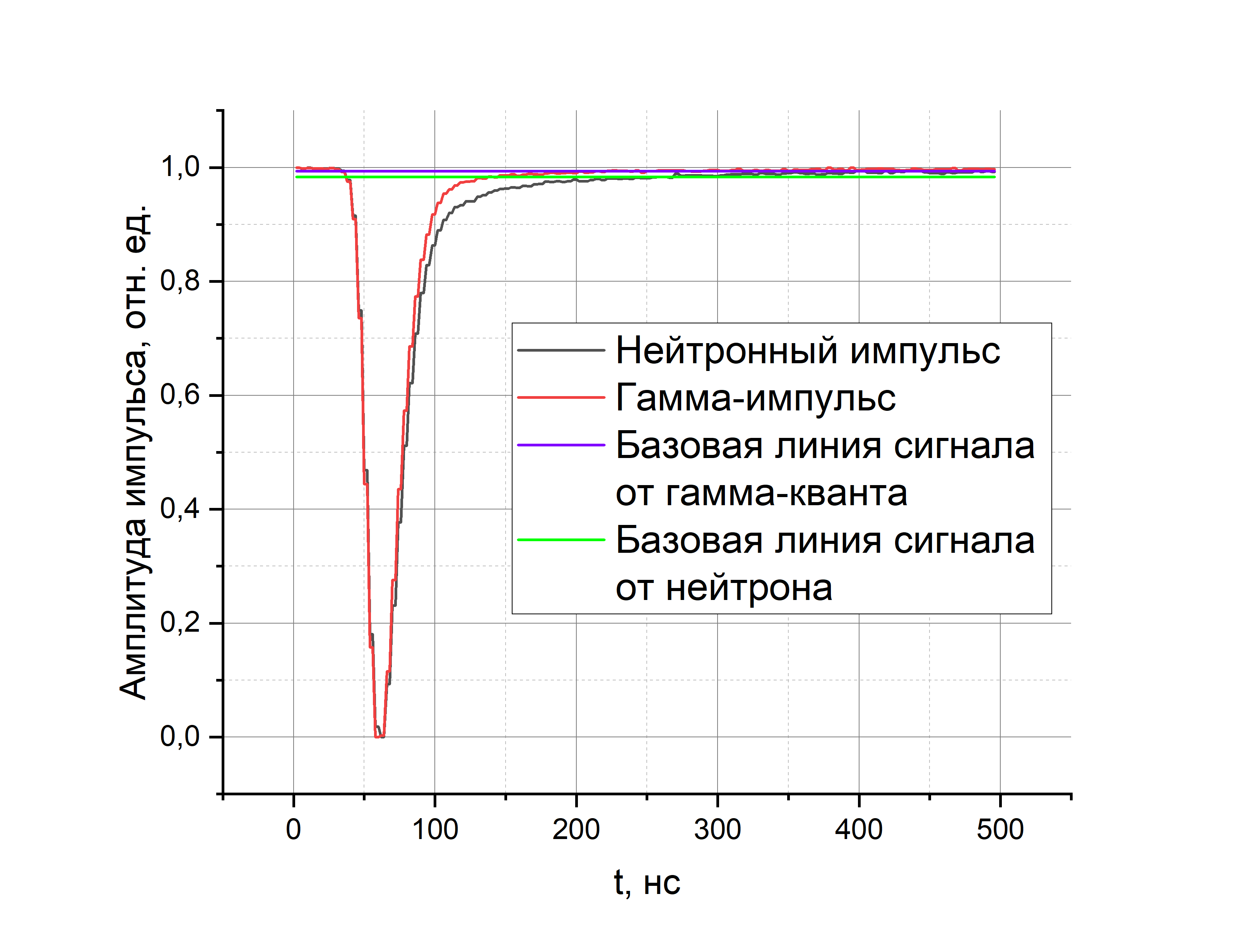 Типичные формы сигналов от нейтрона (черная кривая) и гамма-кванта в сцинтилляционном детекторе на основе стильбена
τsнейтрон= 108±6 нс, τsгамма= 89±6 нс
Спектрометрический стенд
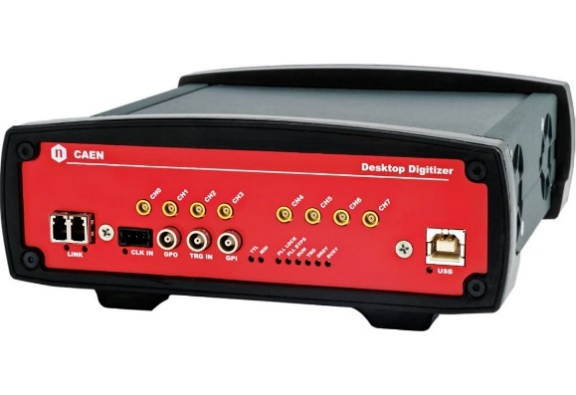 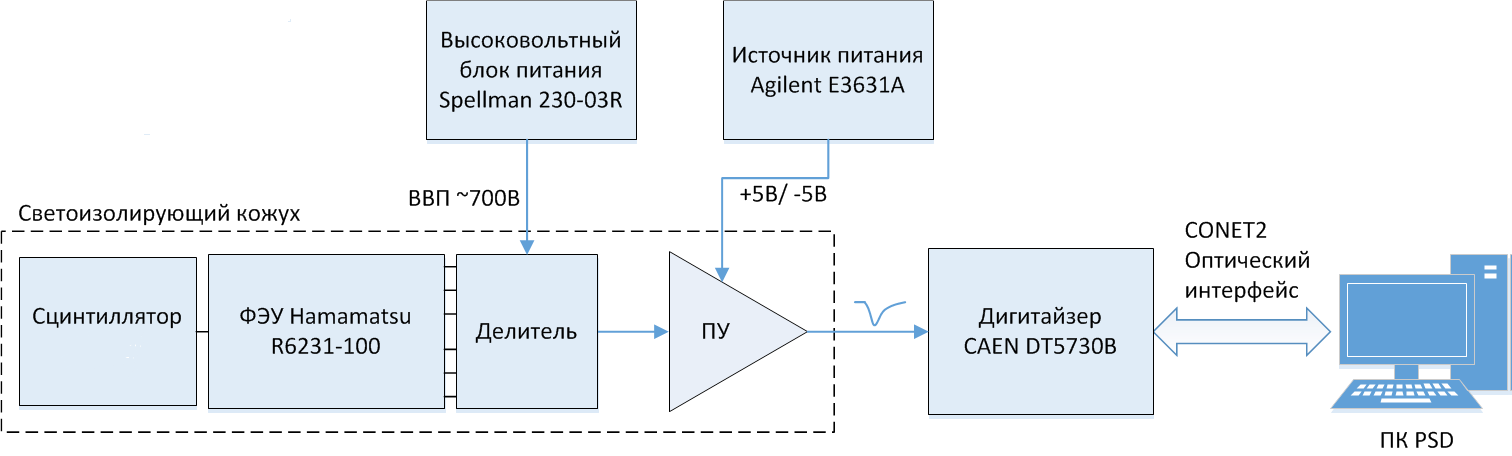 Фотография цифрового преобразователя сигнала CAEN DT5730B
Блок-схема спектрометрического стенда
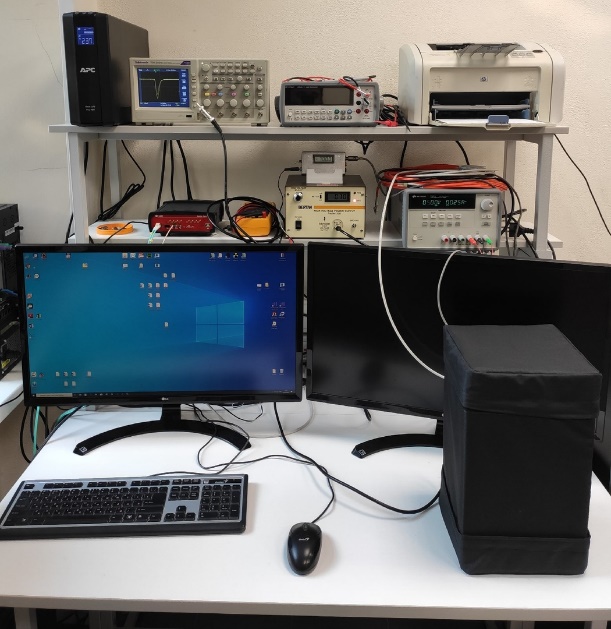 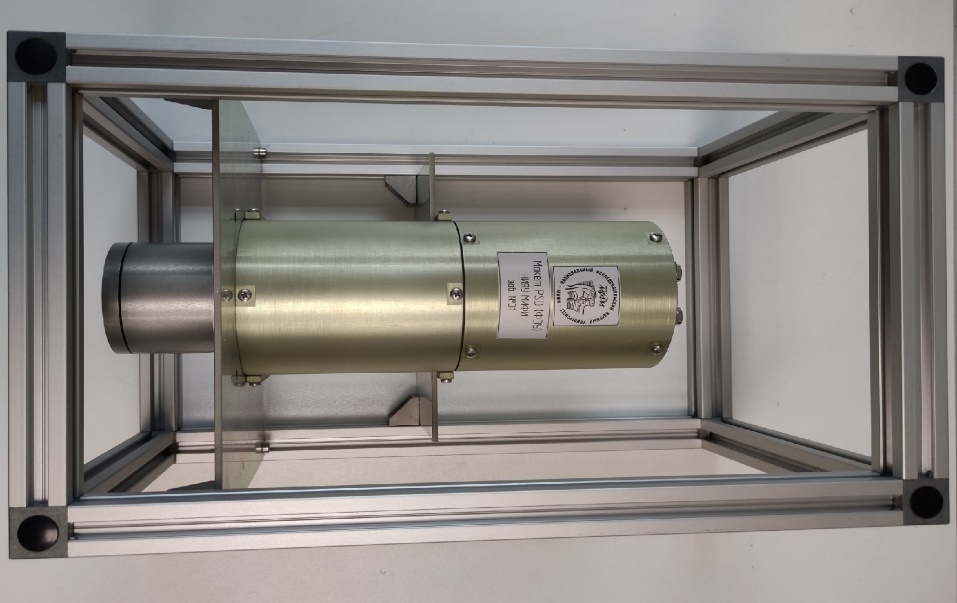 Фотография сцинтилляционного блока
Фотография развернутого стенда
Реализация нейтрон-гамма разделения в оцифровщике CAEN DT5730B
Площади импульсов выходных сигналов вычисляются в определенных временных окнах (Qshort и Qlong), которые подбираются вручную. Qshort определяет вклад быстрой компоненты высвечивания, Qlong – всей световой вспышки, т.е. полные энергетические потери частицы
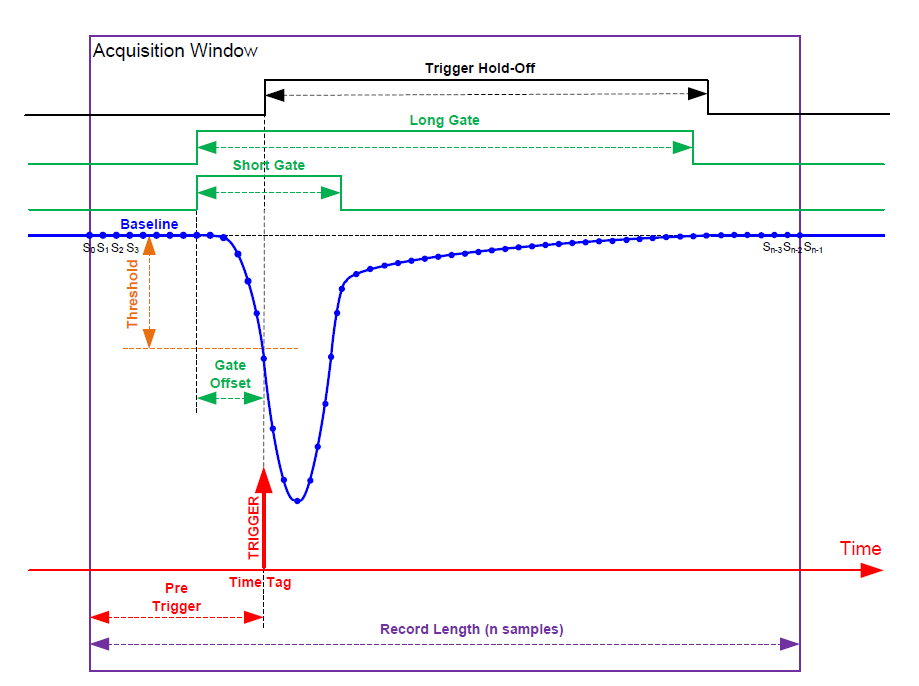 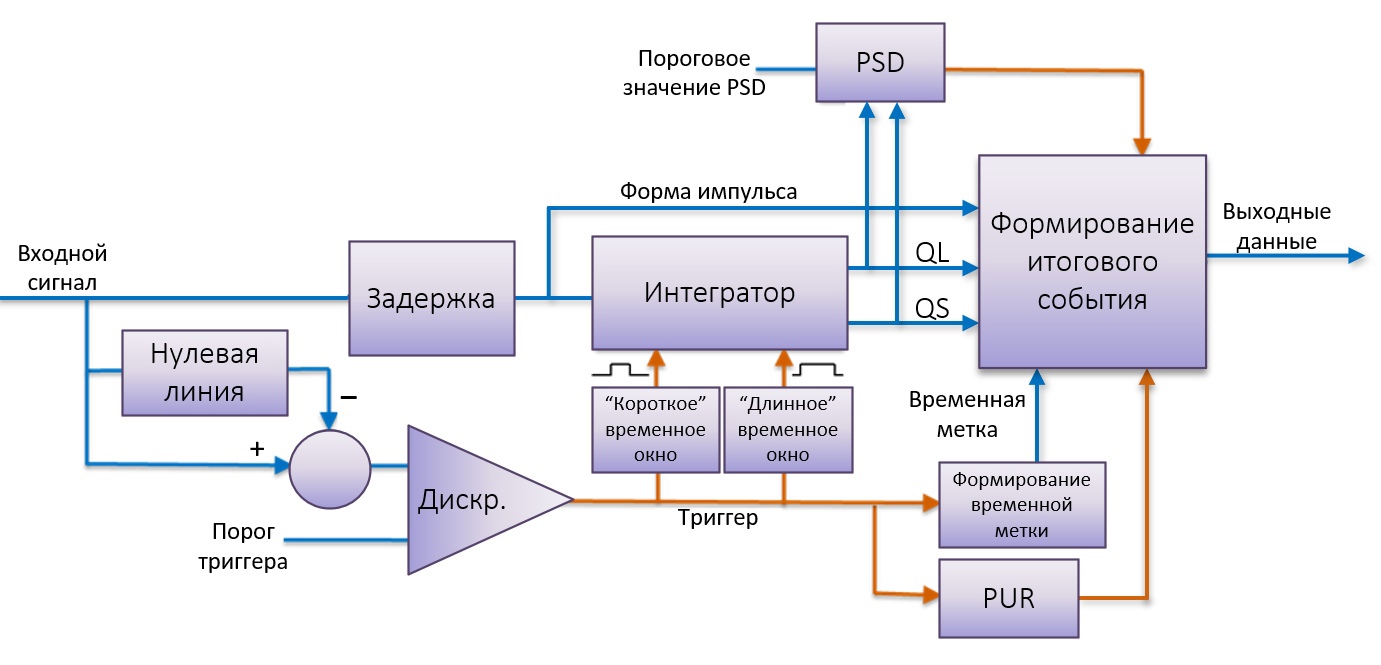 Основные регулируемые параметры сигнала
Функциональная блок-схема PSD-разделения с помощью CAEN DT5730B с прошивкой DPP-PSD
PSD диаграммы
Для каждого зарегистрированного события происходит вычисление параметра PSD и добавление этого события в PSD-гистограмму На гистограмме значений PSD выделяют два пика, где один из пиков соответствует компоненте гамма-излучения, а второй пик – компоненте нейтронного излучения.
Qlong, Qshort – интегралы импульса в соответствующих временных окнах
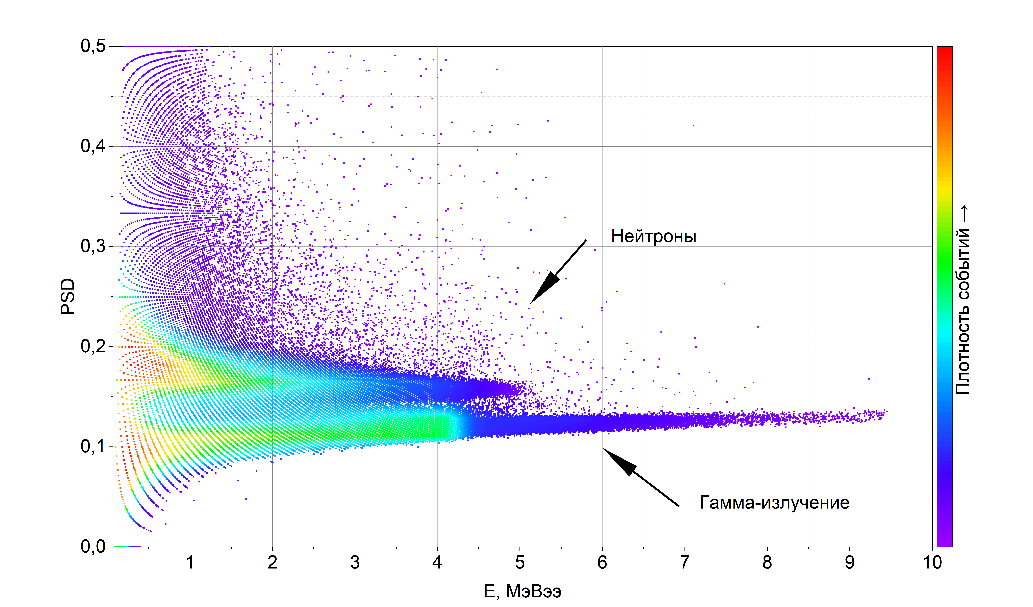 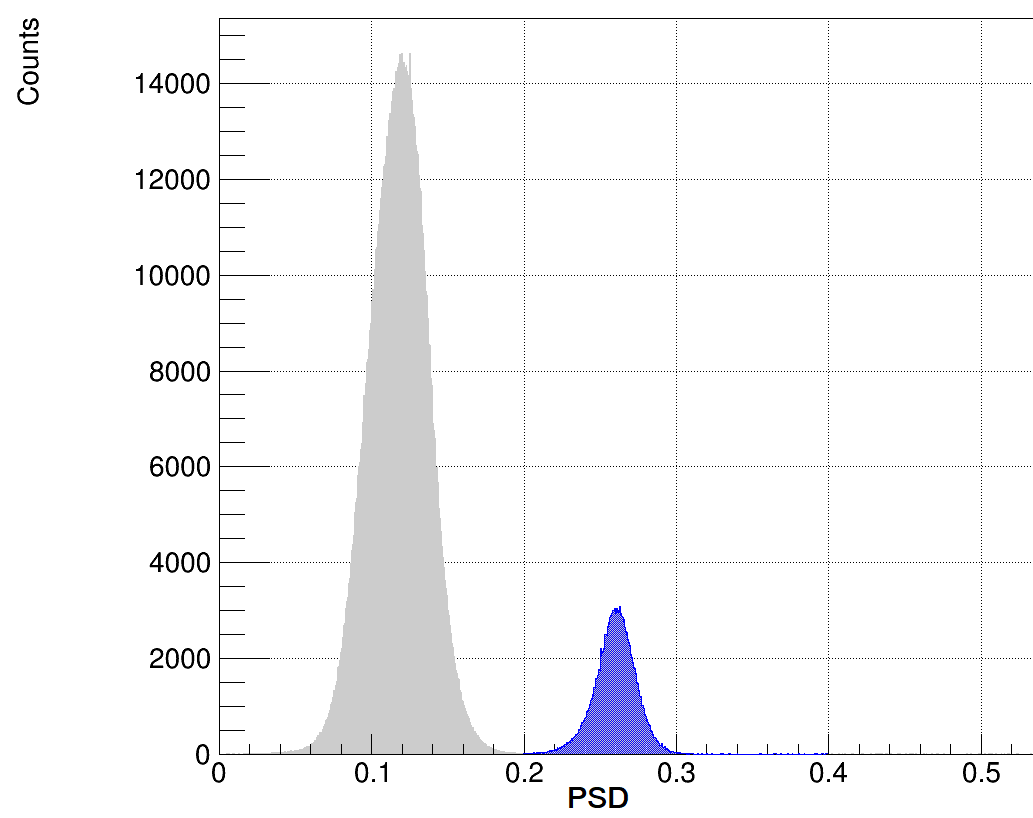 гамма-кванты
нейтроны
PSD гистограмма на примере источника 252Cf при измерении спектрометром на основе монокристалла стильбена
2D PSD диаграмма излучения изотопного источника PuBe
Эксперимент по измерению аппаратурных спектров нейтронных источников на площадке НИЯУ МИФИ
Источники нейтронов:
Генератор нейтронов ИНГ-07Т (D-T нейтроны)
Генератор нейтронов ИНГ-07Д (D-D нейтроны)
Источник нейтронов 238PuBe типа ИБН-8-2
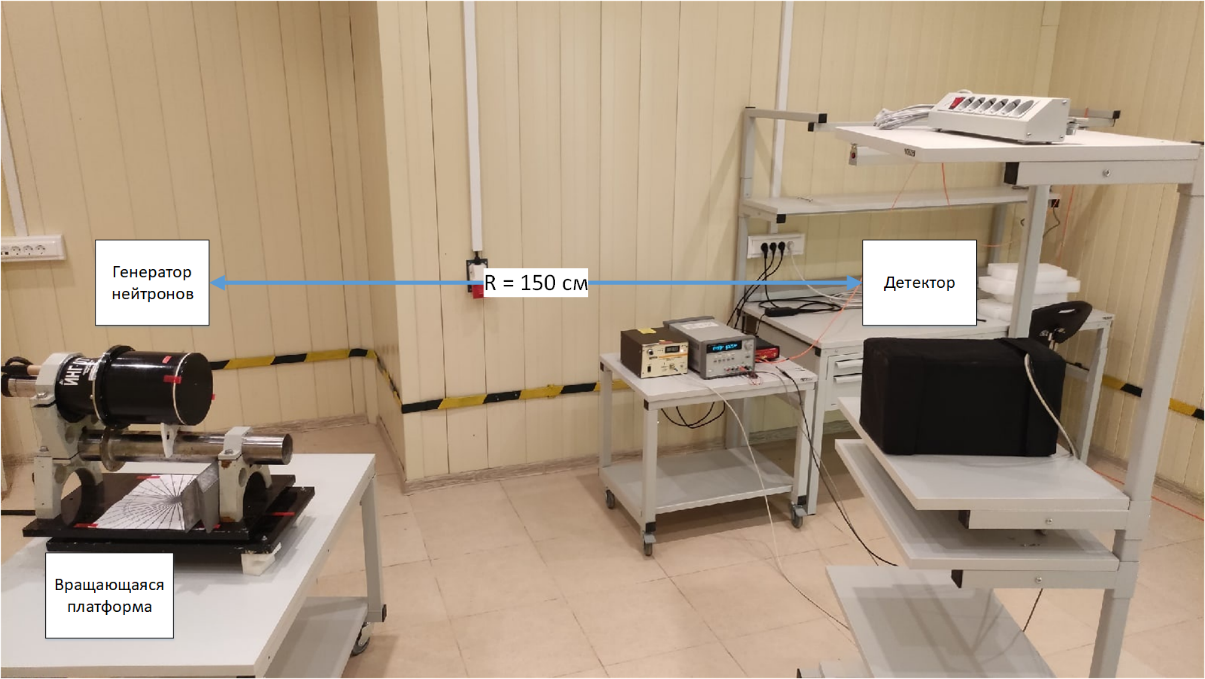 Геометрия эксперимента по измерению аппаратурных спектров генераторов нейтронов. Генератор расположен соосно детектору.
Источник нейтронов PuBe ИБН-8-2
Поток быстрых нейтронов (1.00±0.20)*106 в 4π ср, с-1. R = 60±2 см. Плотность потока нейтронов в детекторе 22±2 н*см-2*с-1. t = 3 ч.
Результаты измерений аппаратурных спектров нейтронов (протонов отдачи)
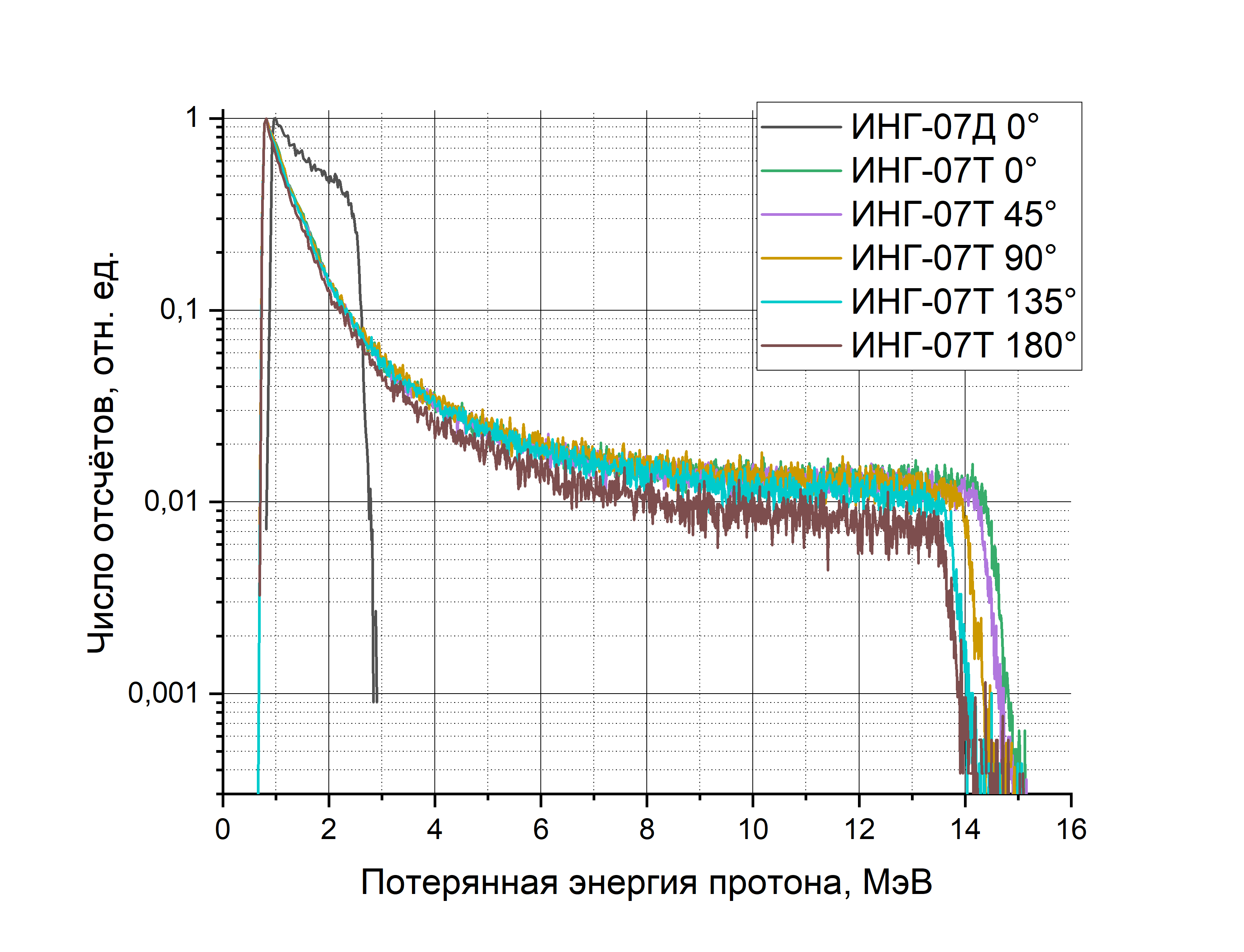 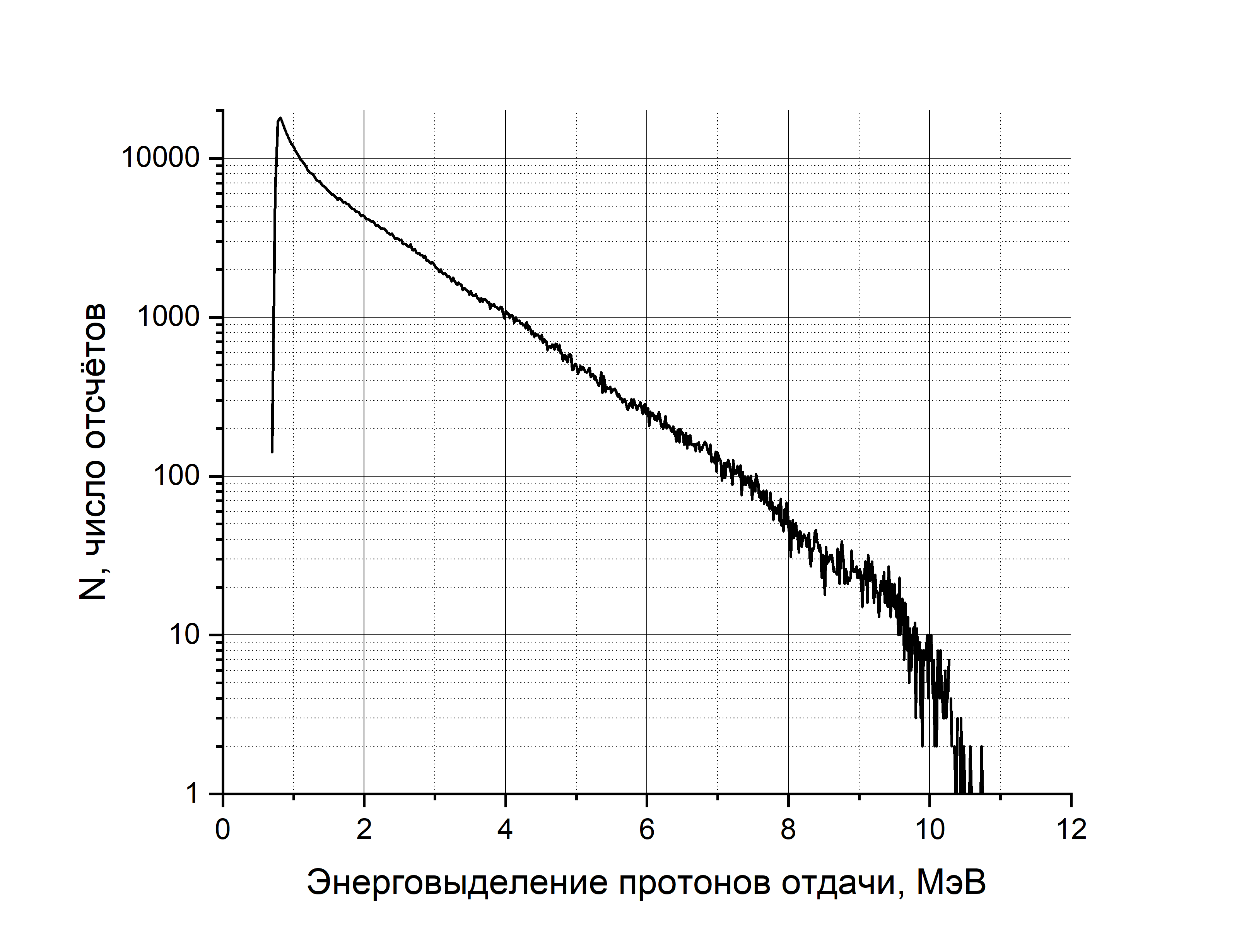 Аппаратурный спектр радиоизотопного источника нейтронов 238PuBe ИБН-8-2
Аппаратурные спектры генераторов нейтронов ИНГ-07Т, ИНГ-07Д
Эксперимент по измерению аппаратурных спектров радиоизотопных источников нейтронов PuBe на площадке АО «СНИИП»
Условия эксперимента
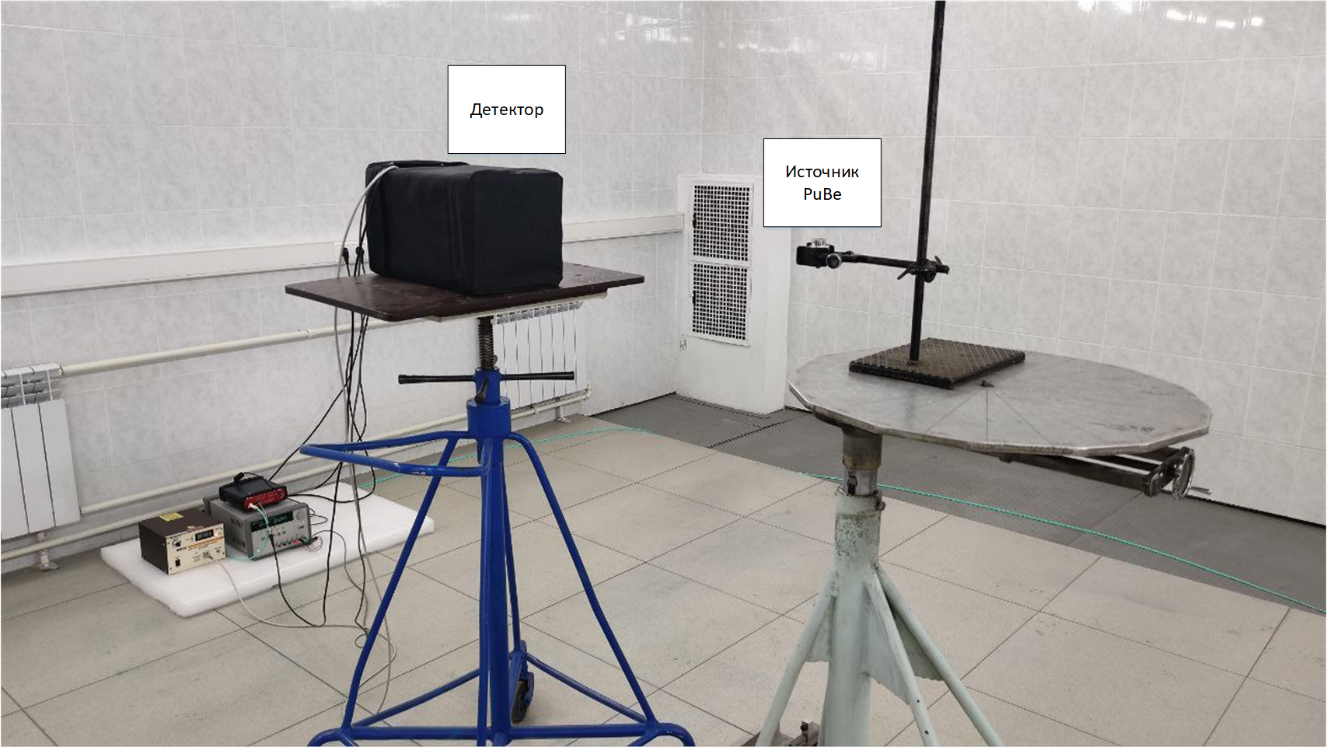 Схема измерения
Аппаратурные спектры нейтронов (протонов отдачи) и PSD диаграммы
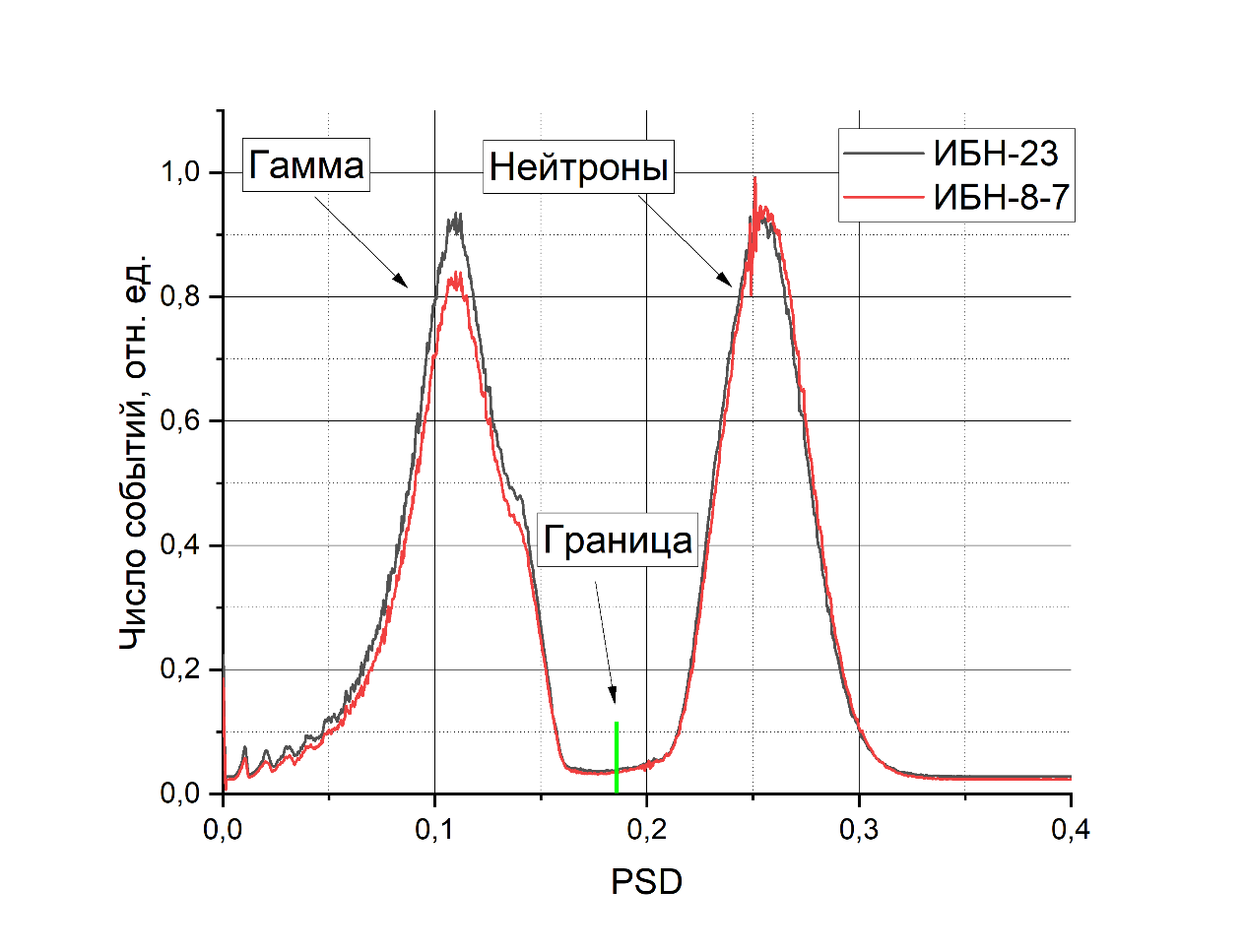 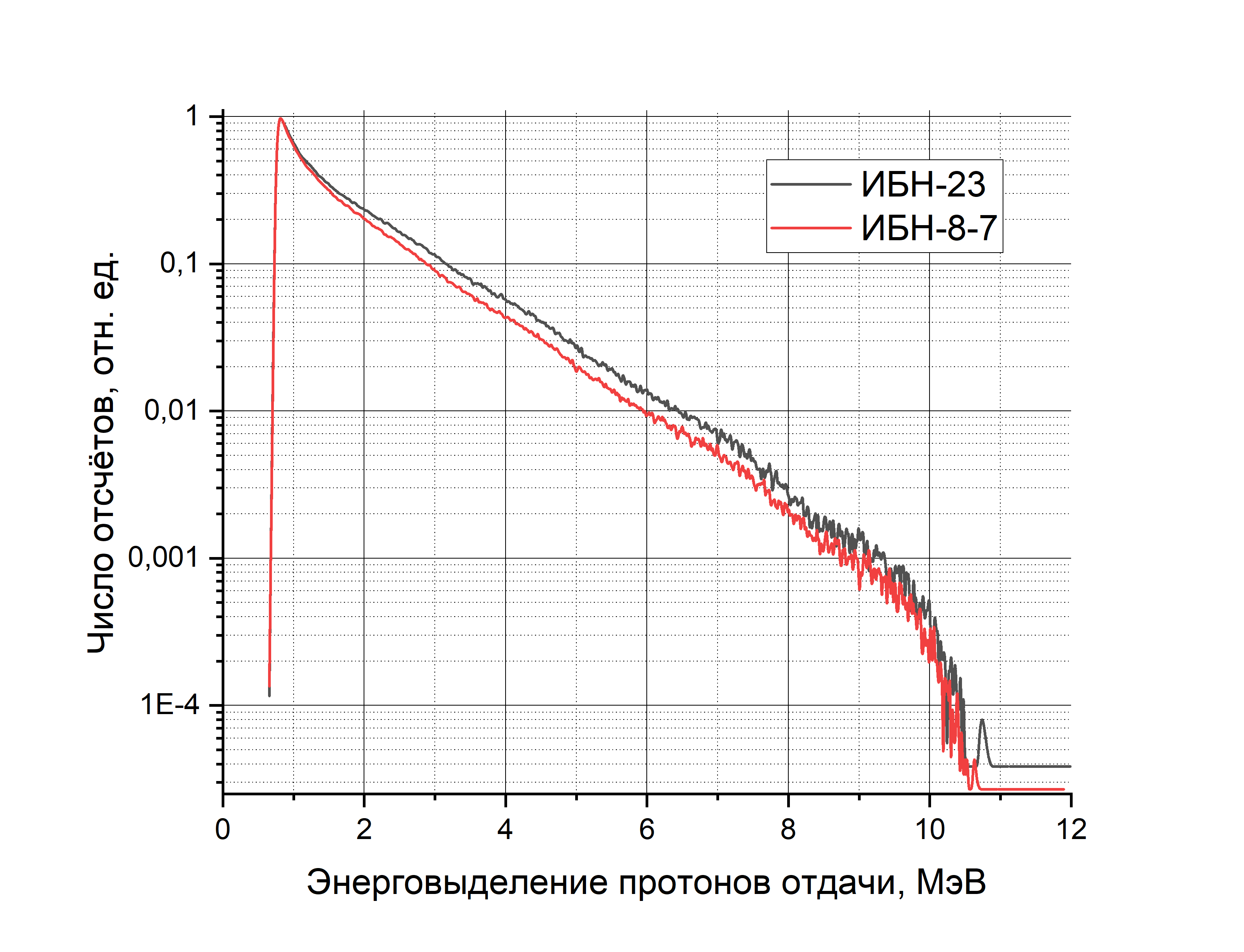 Аппаратурные спектры нейтронов источников PuBe ИБН-23, ИБН-8-7
PSD диаграммы PuBe источников ИБН-23, ИБН-8-7
Процедура восстановления спектров нейтронов по результатам измерения аппаратурных спектров
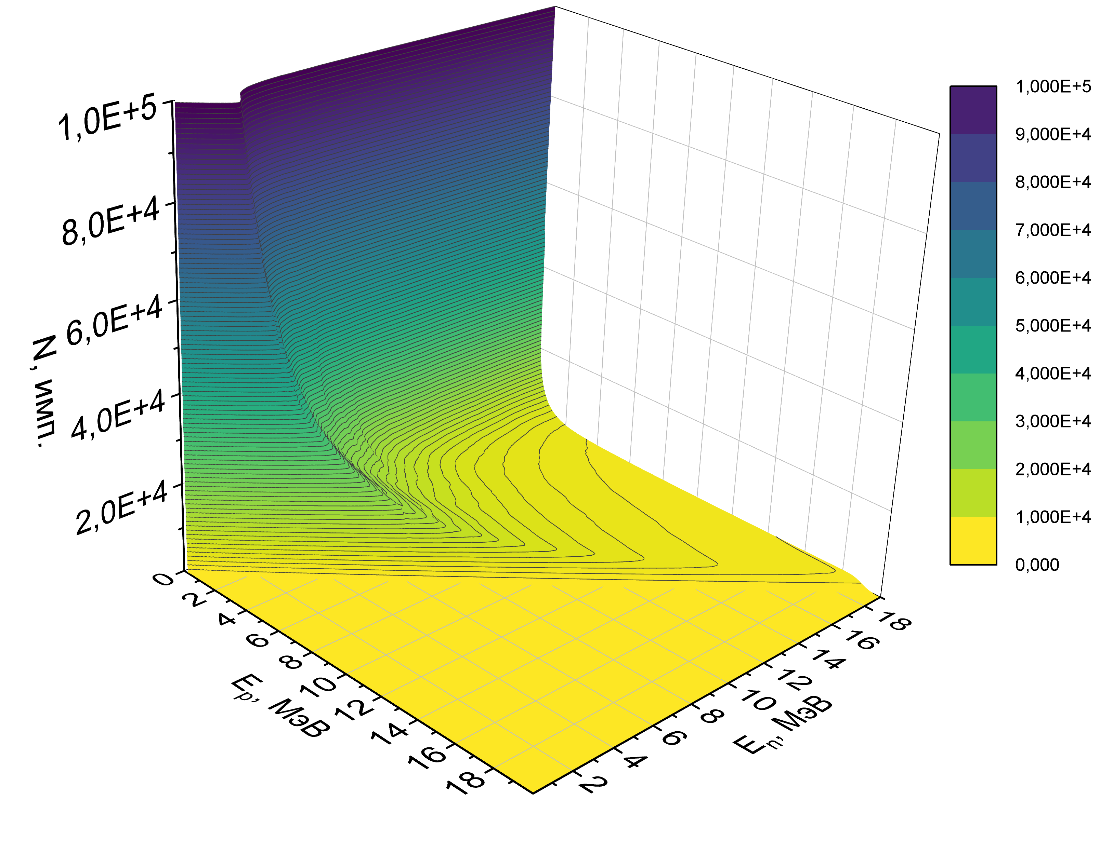 Восстановленные спектры генераторов нейтронов
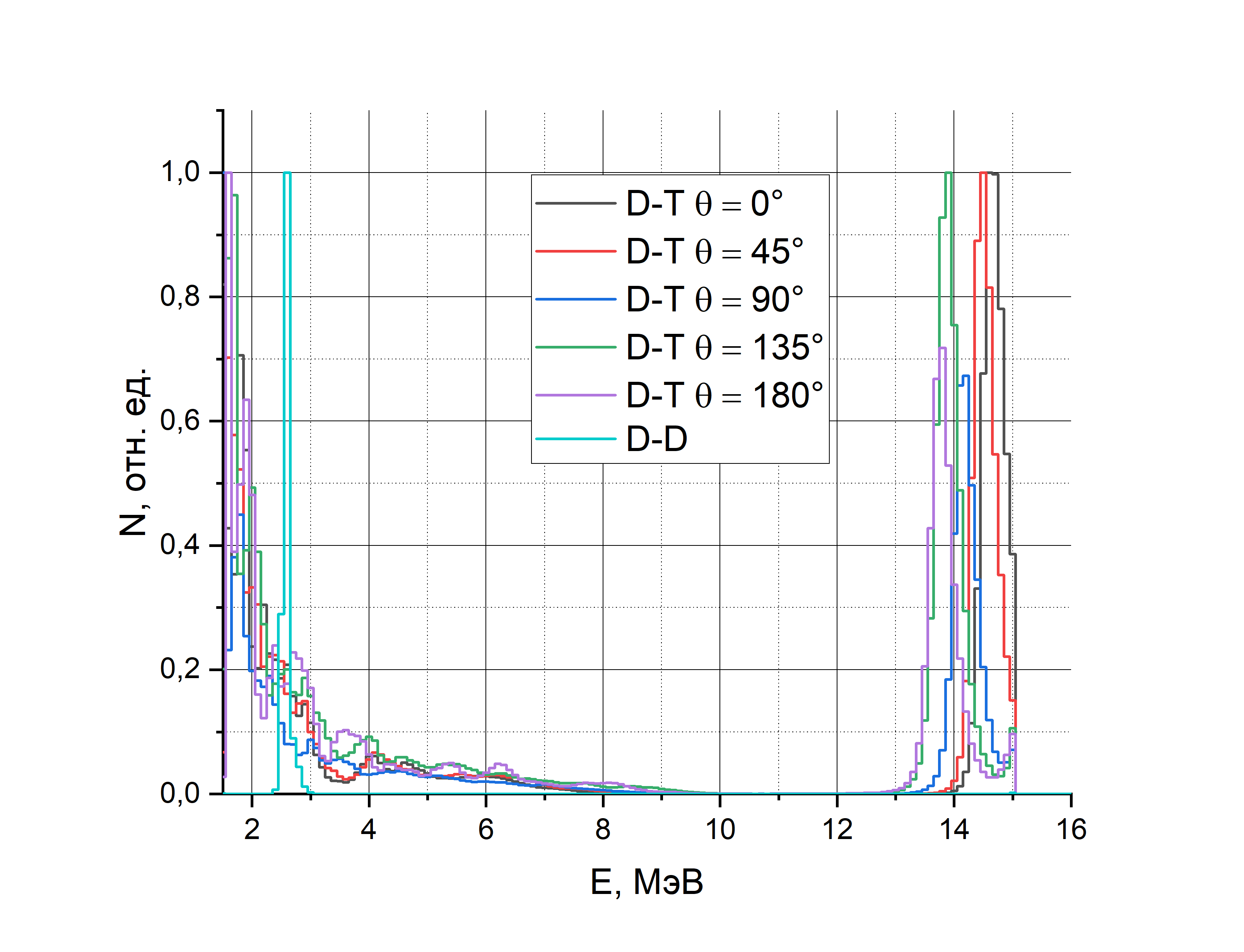 Спектры нейтронов ИНГ-07Т, ИНГ-07Д
Восстановленные спектры радиоизотопных источников на основе PuBe
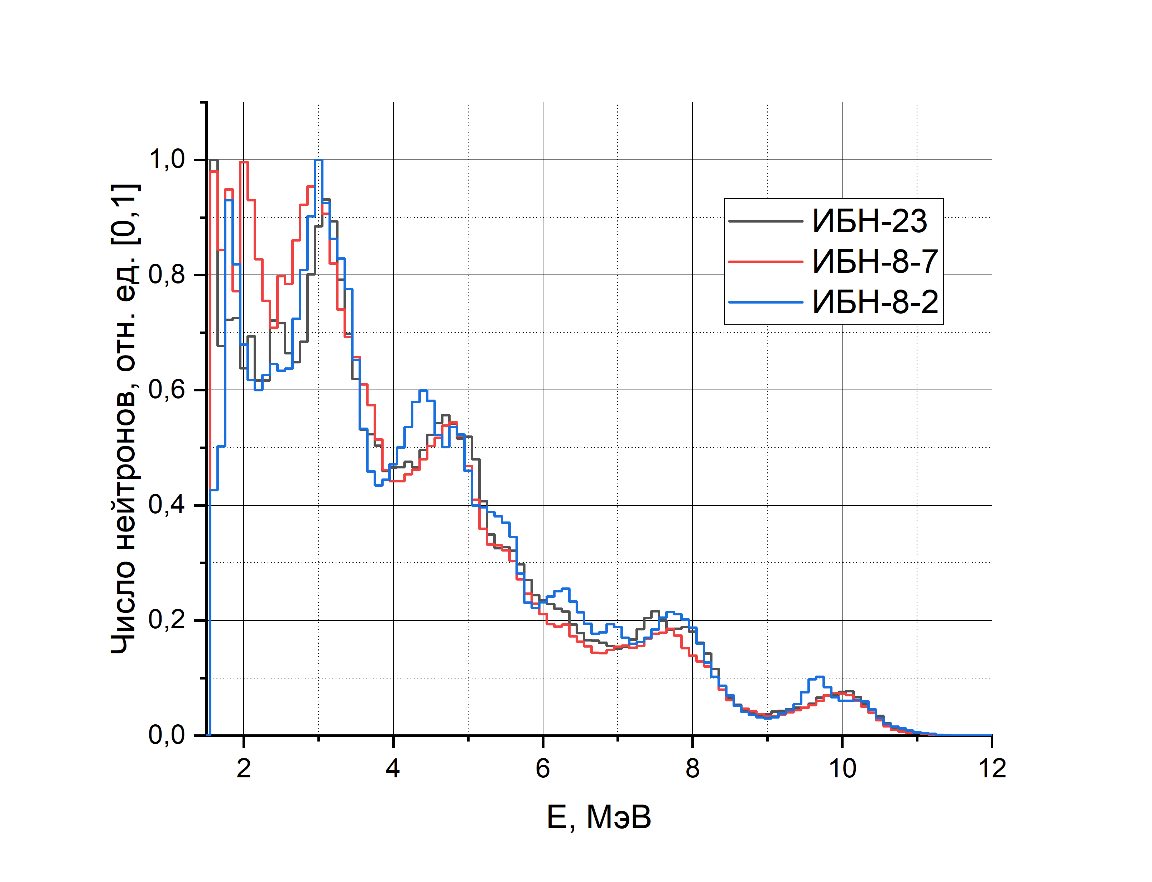 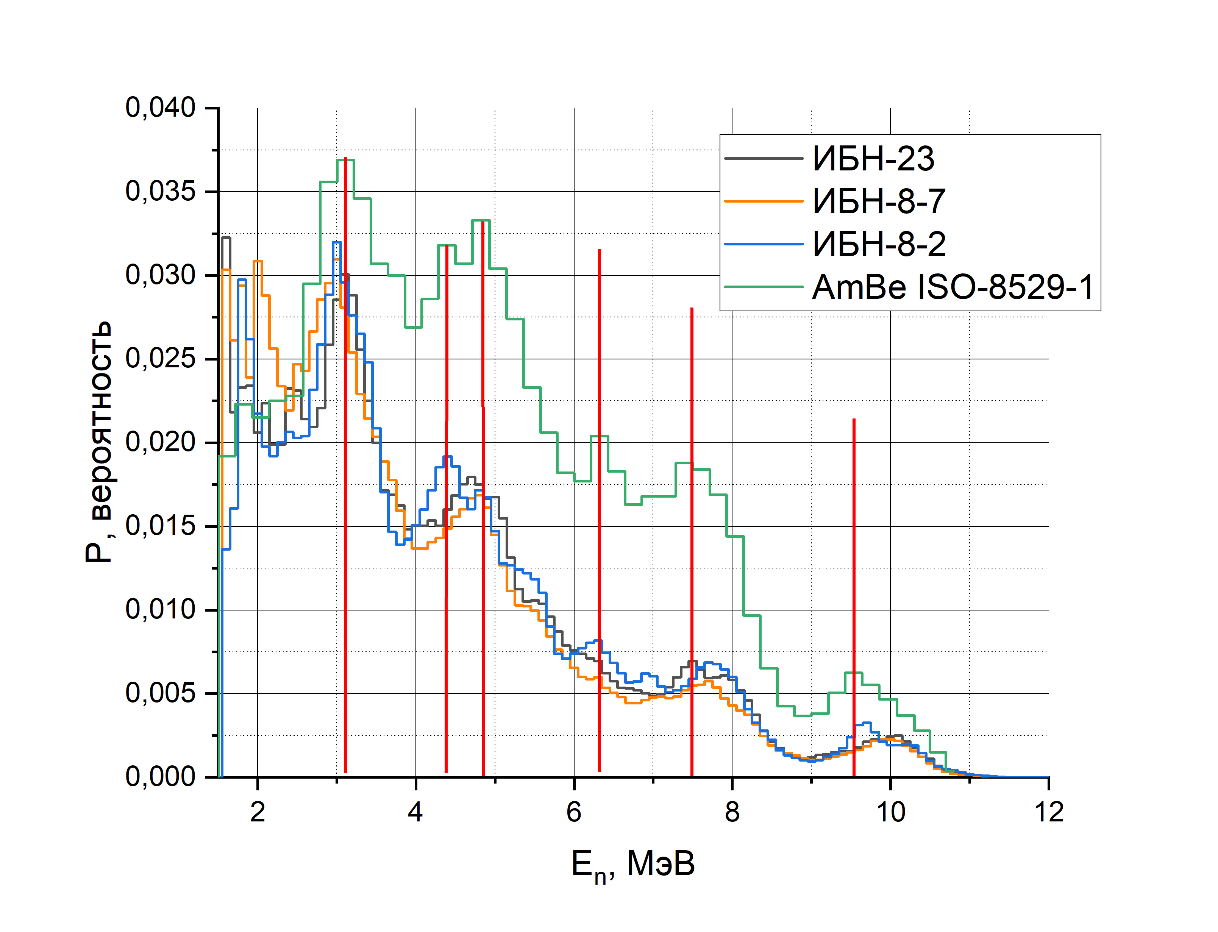 Спектры нейтронов радиоизотопных PuBe источников нейтронов ИБН-23, ИБН-8-7, ИБН-8-2
Вероятностные спектры нейтронов радиоизотопных PuBe источников нейтронов ИБН-23, ИБН-8-7, ИБН-8-2 и спектр эталонного AmBe источника (ISO-8529-1)
Не найдено эталонного спектра PuBe источника, аналогичного приведенному на рисунке справа спектру 241AmBe из ISO-8529-1, поэтому сравнение восстановленных спектров с эталонными можно провести только по энергетическим особенностям, но не по их вероятностному распределению. Несовпадение энергетических особенностей восстановленных спектров в сравнении с эталонным составляет не более 5%.
Восстановленные спектры источников PuBe в сравнении с источниками литературы
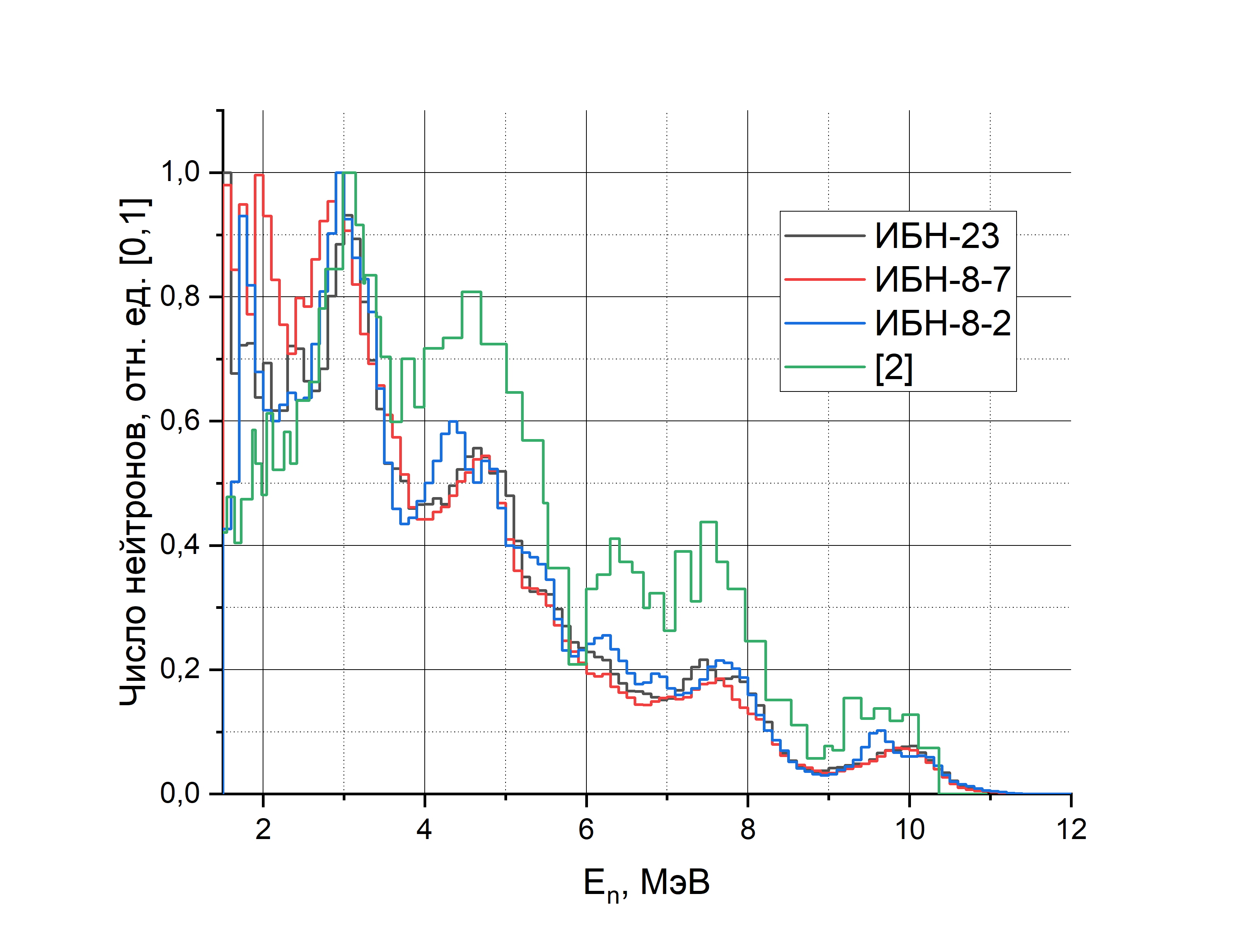 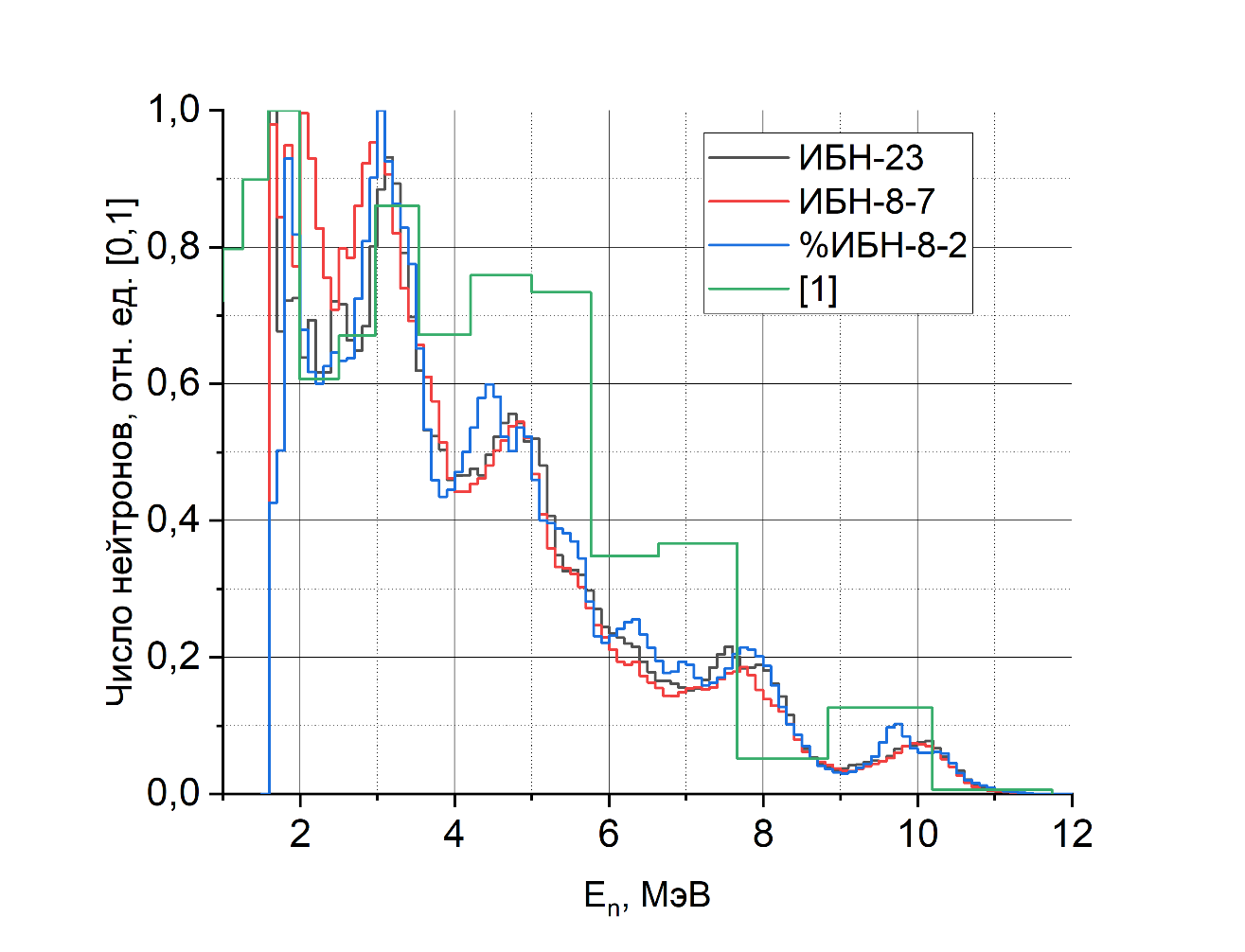 [1]. R.V. Griffith et. al. Multi-Technique Characterization of Neutron Fields from Moderated 252Cf and 238PuBe sources. Lawrence Livermore Lab. 1977
[2]. Абрамов А.И., Казанский Ю.А., Матусевич Е.С. Основы экспериментальных методов ядерной физики. М.Энергоатомиздат, 1985. – 488 с.
Основные результаты
Проведены измерения аппаратурных спектров нейтронного излучения от генераторов нейтронов и радиоизотопных PuBe источников нейтронов на площадках НИЯУ МИФИ и АО «СНИИП детектором на основе монокристаллического стильбена с возможностью нейтрон-гамма разделения
С помощью смоделированной в Geant4 матрицы откликов и измеренных аппаратурных спектров восстановлены энергетические распределения вышеуказанных источников нейтронов
Ошибка определения энергии D-T нейрона при восстановлении составила порядка 4%, D-D нейтрона – порядка 15%
Оценить корректность формы восстановленных спектров радиоизотопных источников нейтронов не представляется возможным ввиду отсутствия эталонного спектра PuBe источника. Тем не менее, с помощью эталонного источника AmBe возможно оценить энергетические особенности. Несовпадение энергетических особенностей восстановленных спектров в сравнении с эталонным (AmBe) составляет не более 5%.
Не наблюдается существенных различий между восстановленными спектрами PuBe на основе Pu-238 и Pu-239.